Effect of Egg Storage Period on Maternal Antibody Level Against New Castle Disease in Cobb 500 Broiler Chicks
PGNH Nanayakkara1, MAJP Munasinghe1, KP Kumara2
1 Department of Livestock Production, Faculty of Agricultural Sciences, Sabaragamuwa University of Sri Lanka
 
2 New Anthoney’s Farm (Pvt) Ltd, Hanwella, Sri Lanka
1
Content for the presentation
Introduction
 Research Problem
 Objectives
 Material and Methods
 Results and Discussion
 Conclusion and Recommendations
 References
 Acknowledgement
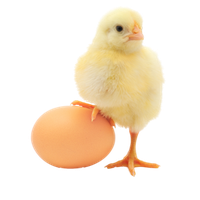 2
Introduction
Newcastle disease is the one of most common poultry disease in Sri Lanka.
Preventive vaccination program.
5.57 million doses of vaccine(DAPH 2021)
2.91 million birds received vaccinations(DAPH 2021)
Both parents and their progeny immunized by vaccine.
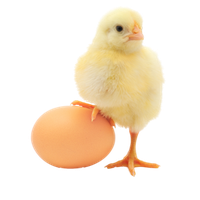 3
Maternal Antibody
Passive Immunity(Natural)





Artificial Active Immunity
Vertical transmission
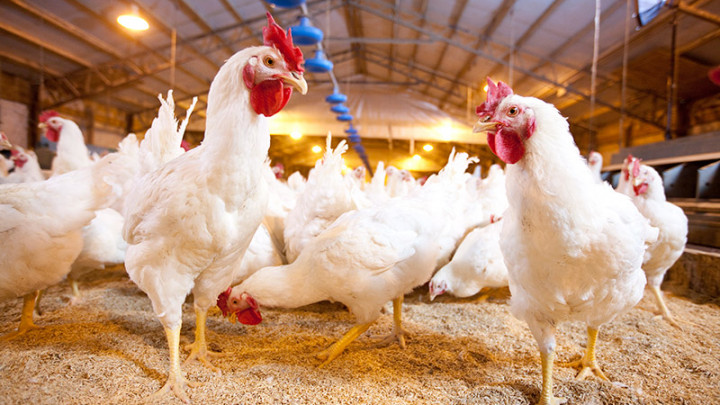 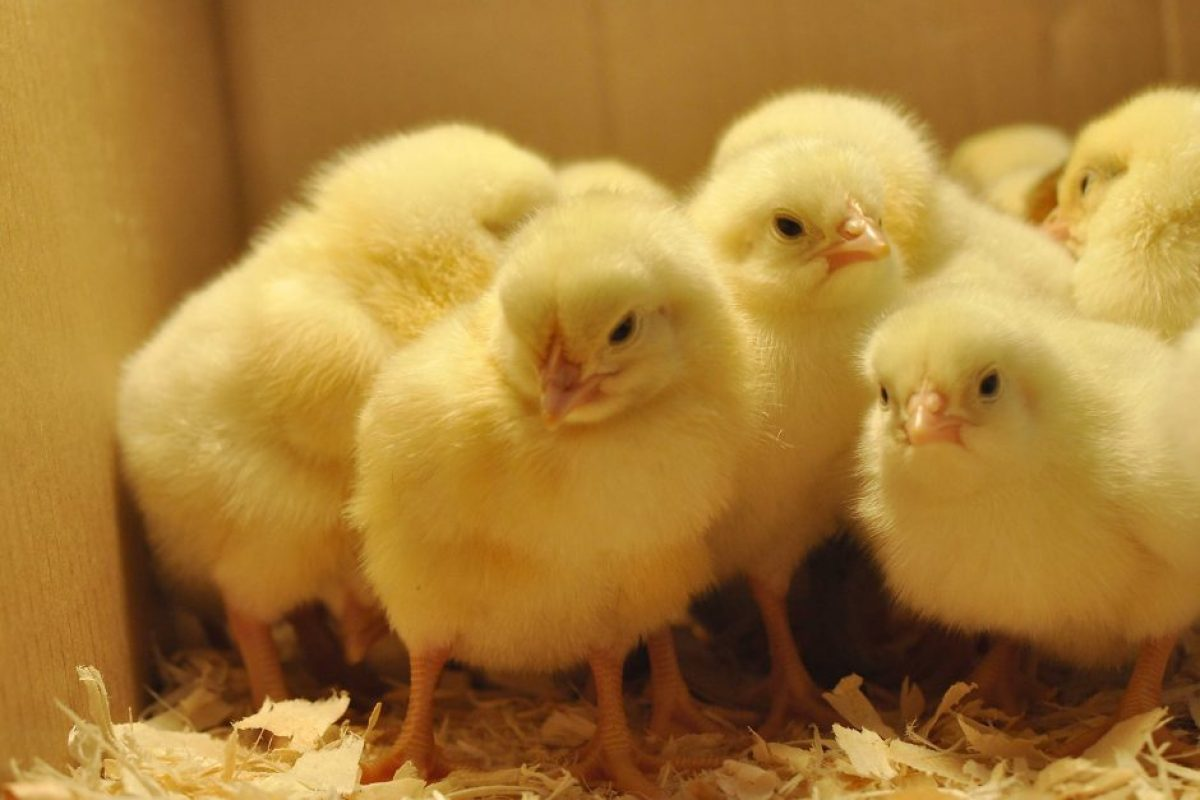 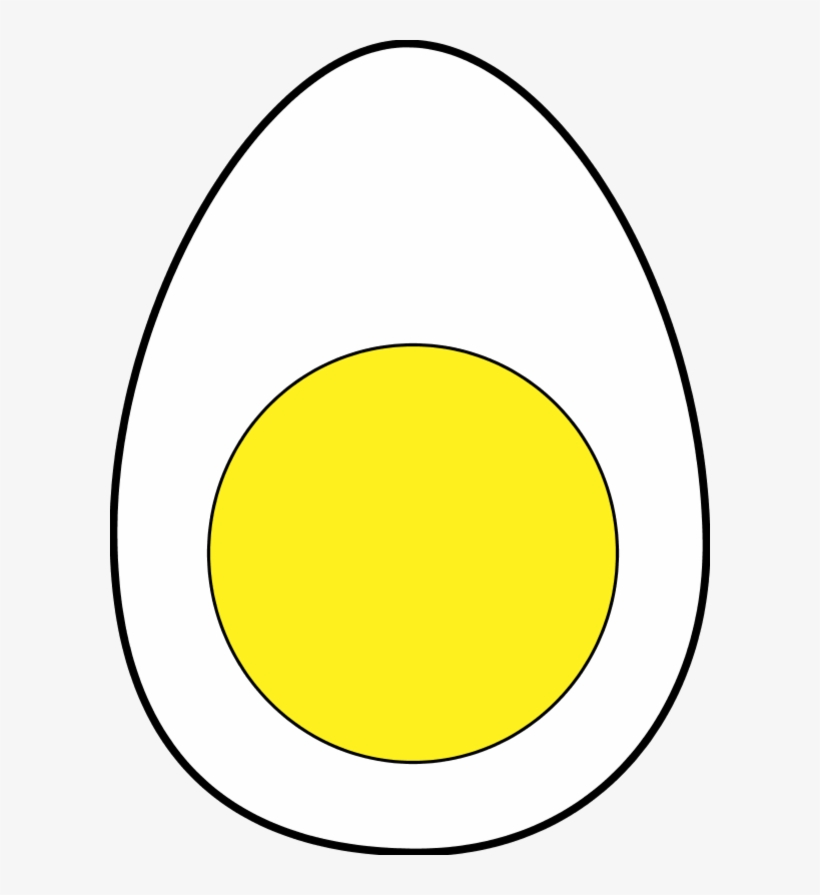 Antibody
IgG
IgA
IgD
IgM
IgE
Anti-ND
Parents (Hens)
Offspring
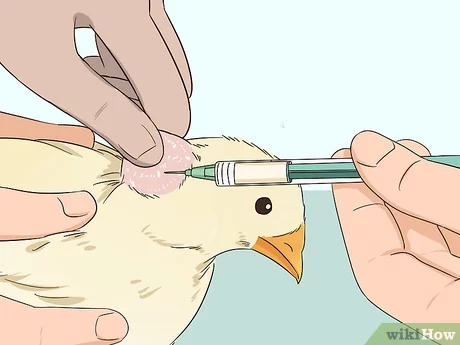 4
Research Problem
More cost is spent on the vaccination process for disease prevention in poultry farms, so this research was done to ensure that after parental vaccination, antibodies pass to chicks through the maternal effect and that enough maternal immunity is provided for chicks until vaccination.
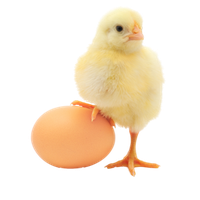 5
Objectives
6
Methodology
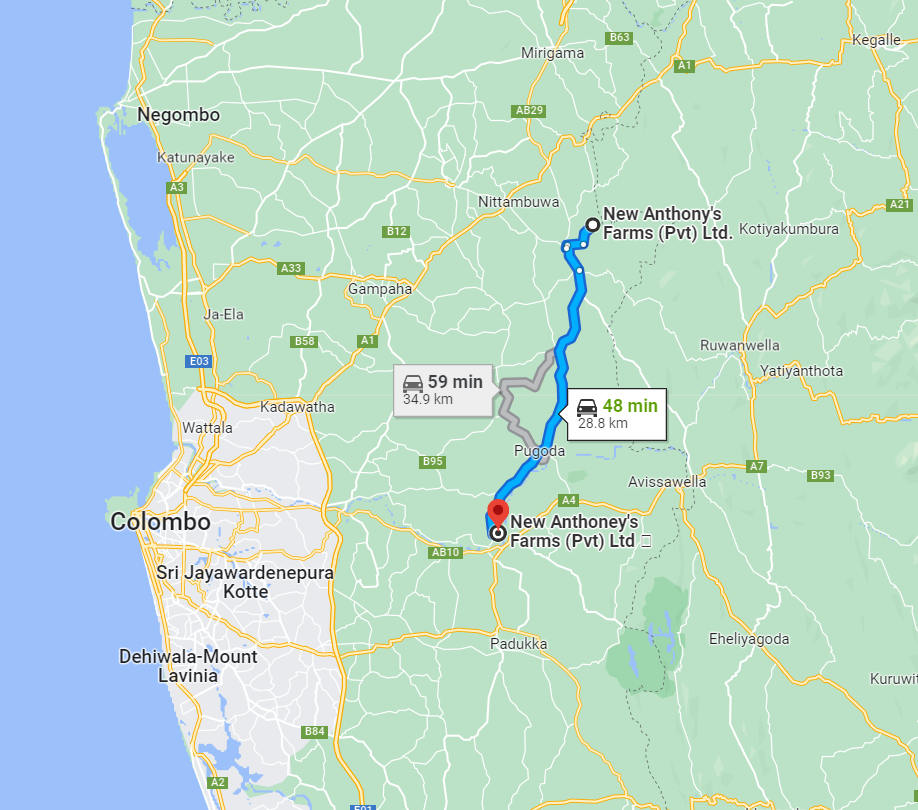 Location of study
Random blood samples were taken from layers, and eggs were collected at New Anthony breeder farm, Attanagalla.
Selected eggs were stored for different periods, and incubated; then blood samples were taken randomly from each sample at the New Anthony hatchery unit , Indolamulla.
7
Sample collection
Cage
T  18℃ 
RH 70%
8
Blood Sample Collection
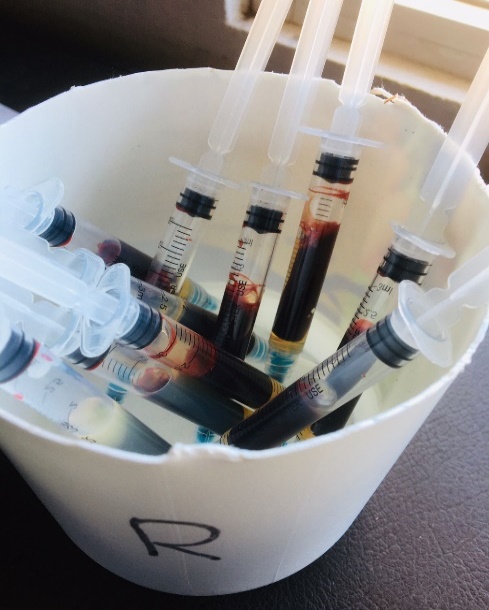 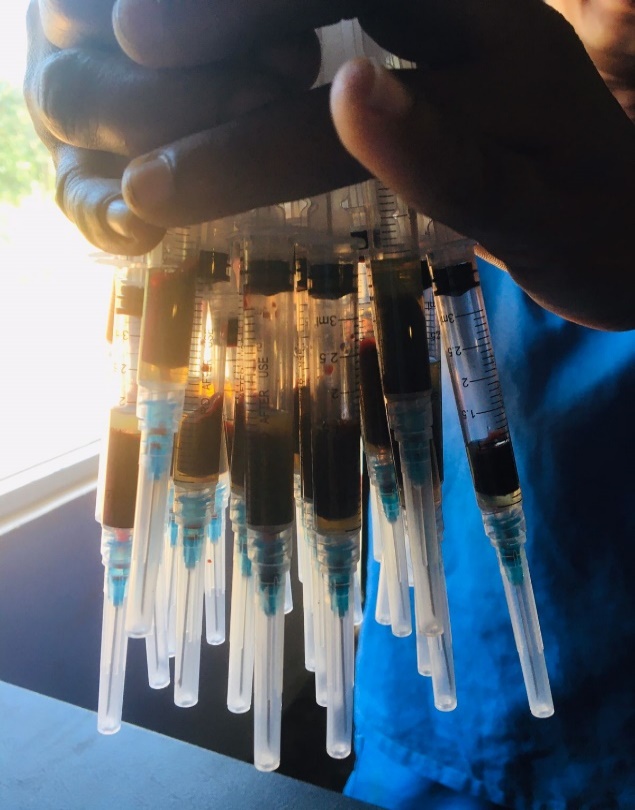 layers 30 blood samples
3-ml syringe with a 23-gauge needle
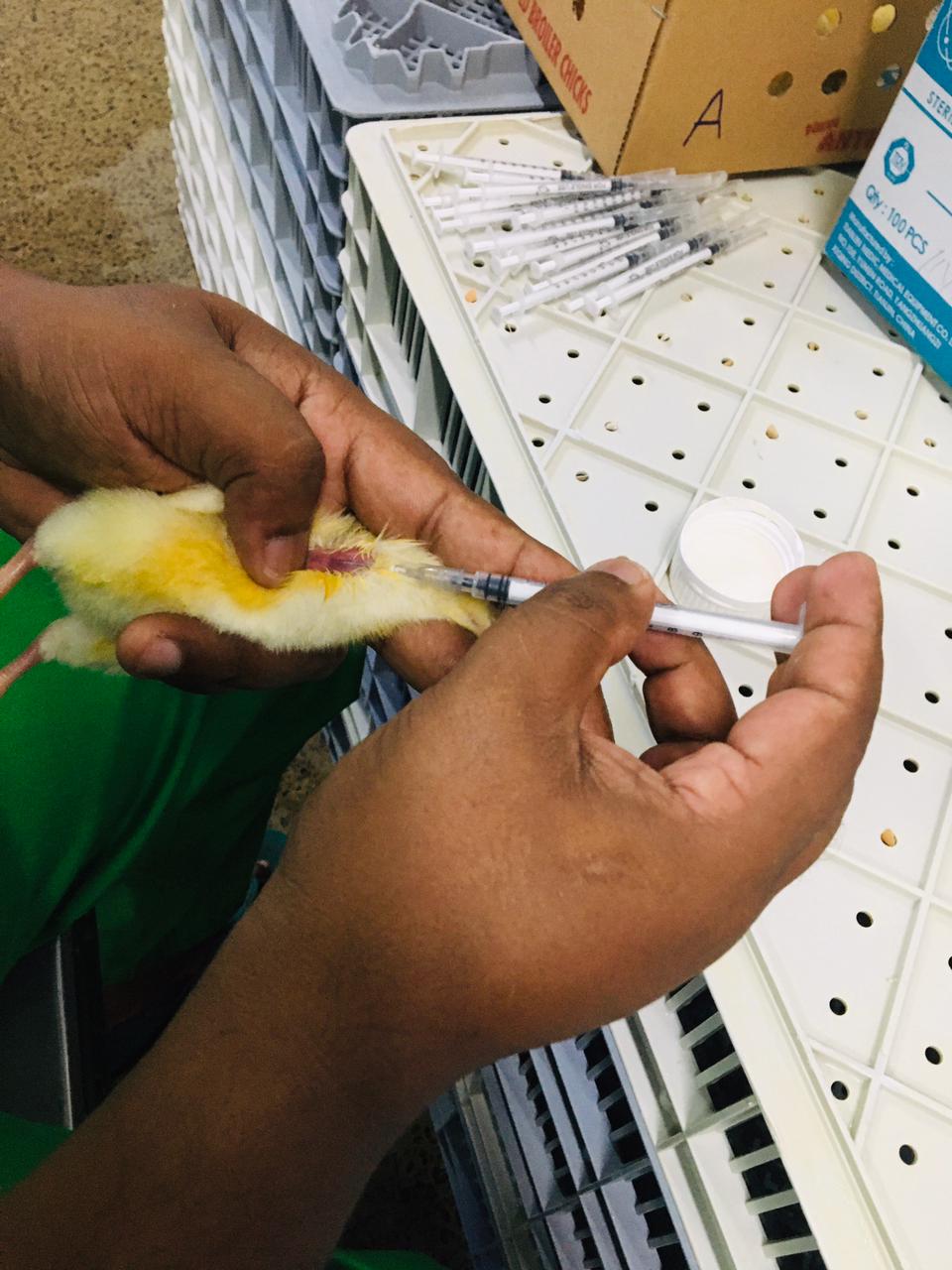 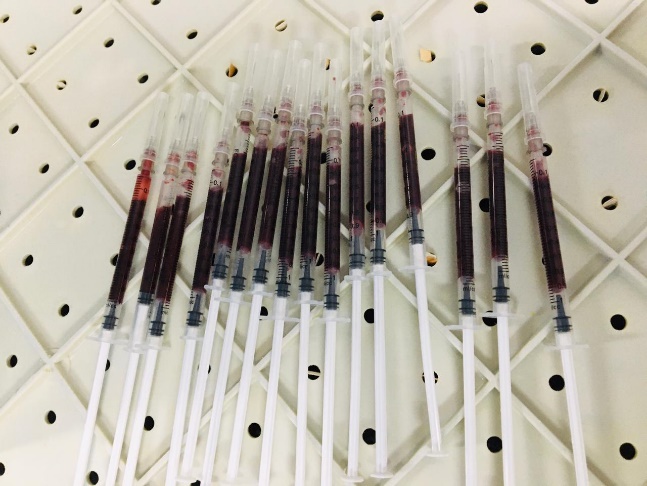 Chicks 30 blood samples
1 ml syringe with a 27 gauge needle
9
Egg storage and hatchling
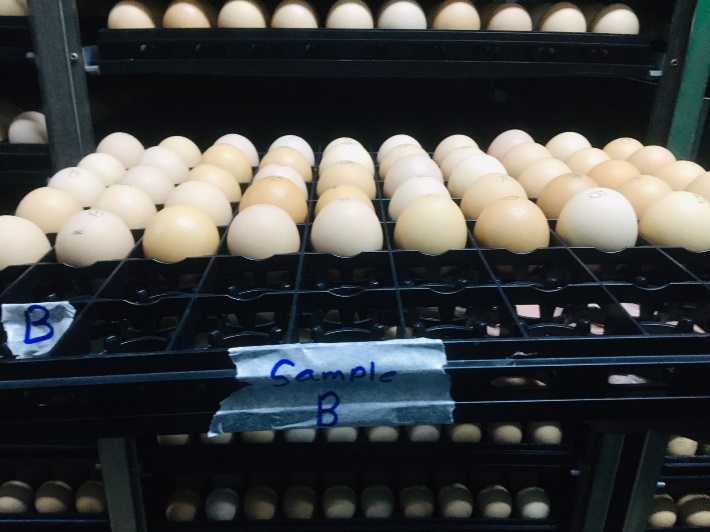 A
1d


B
5d


C
10d



D
15d
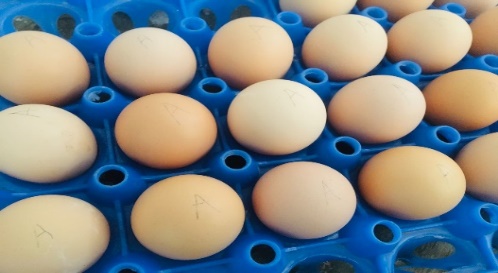 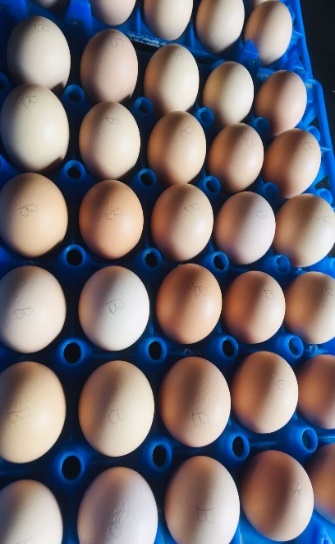 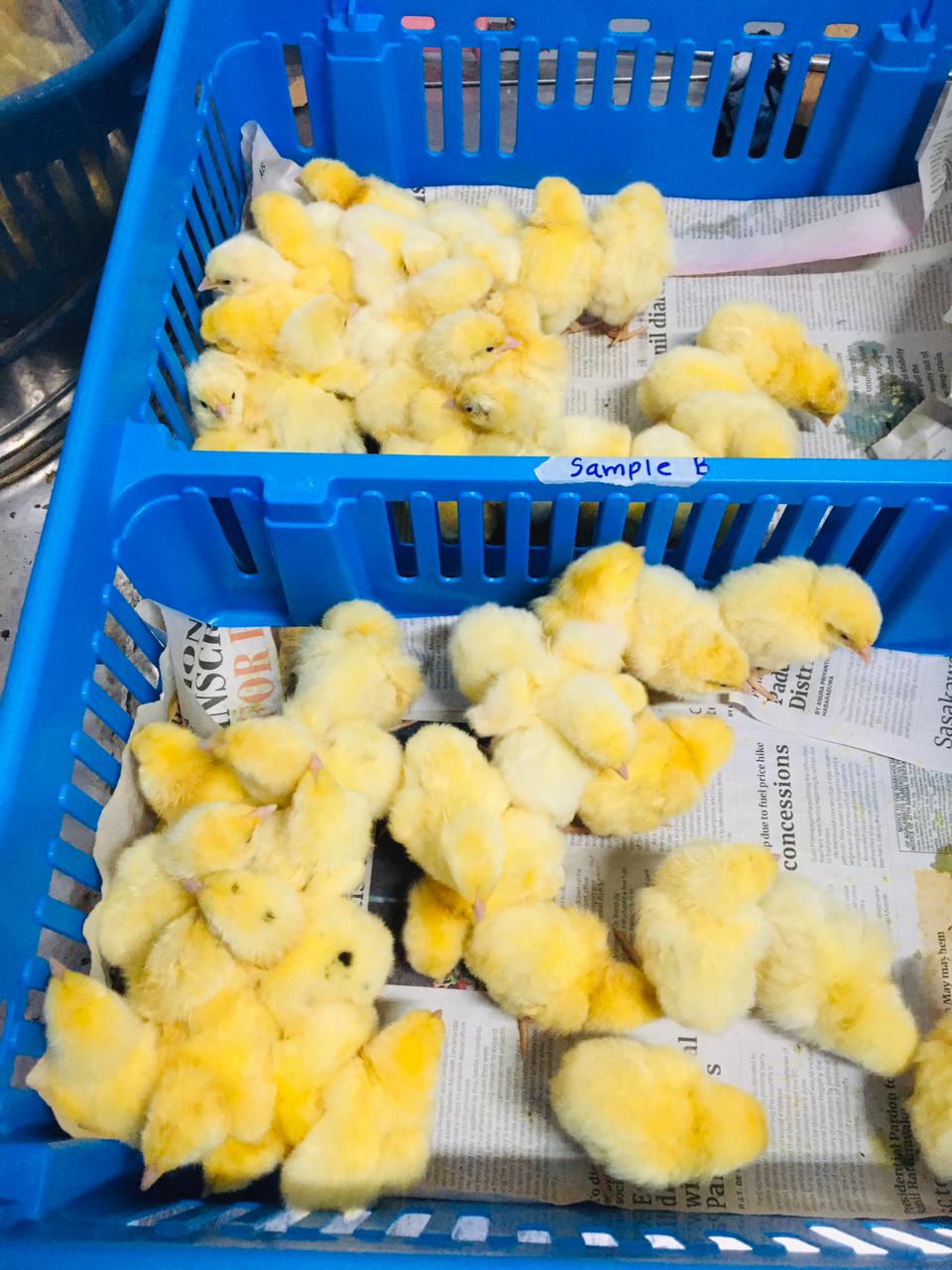 T  18℃
RH  70%
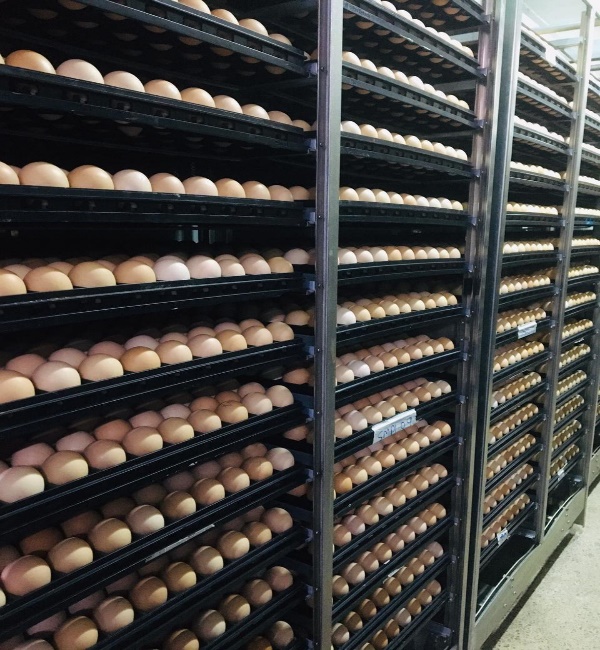 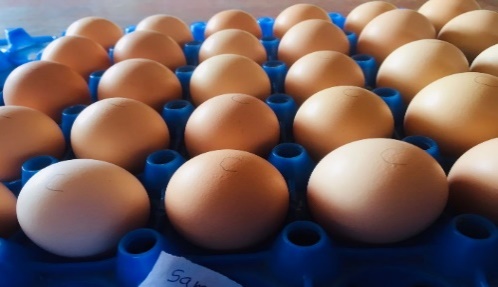 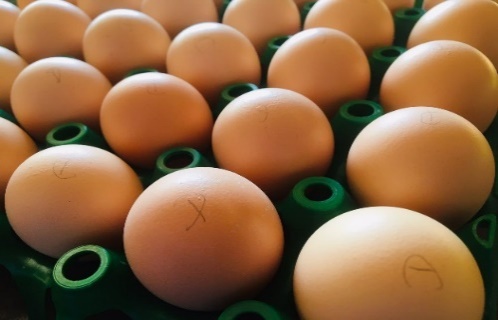 10
Statistical Analysis
One way ANOVA in a completely randomized design.
Data were processed SAS on Demand for Academics, Version 9.04 (2014).
Significant at p < 0.05

Mean significance differences found by using multiple comparison, 
Duncan’s multiple Test

Descriptive statistics were calculated using Microsoft Excel for windows 10
11
Results and Discussion
ELISA Test Interpret
Al layers and chicks treatments (4 treatments) – positive 
Positive cut off ≥ 1159(Titer value)
12
Maternal Antibody Transfer%
GMT =Geometric Mean Titer
(Hamal et al., 2006)
13
Contrast the maternal antibody levels of the chicks with those of their parents
14
Storage Period affect on Maternal Antibody
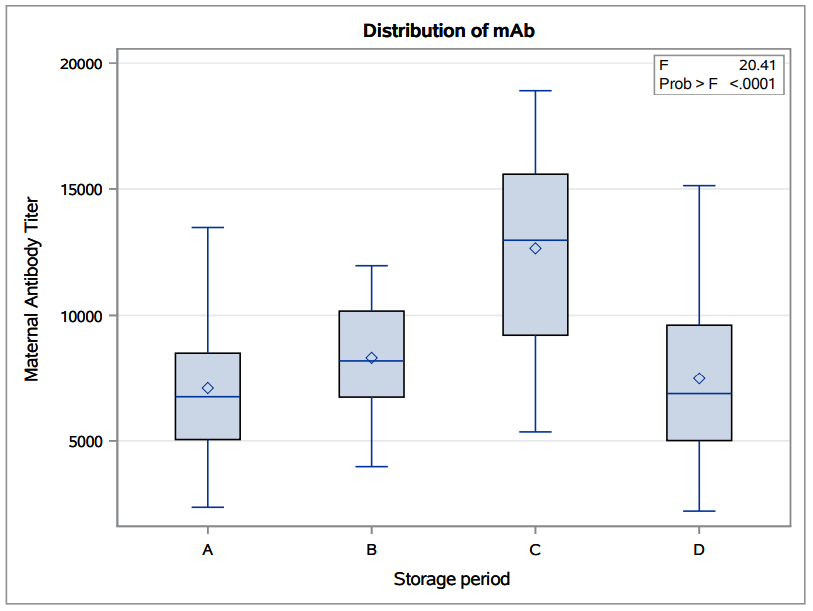 A Treatment - 1 day stored
B Treatment – 5 day stored
C Treatment – 10 day stored
D Treatment - 15 day stored
Storage period
P<0.0001
Box plot of maternal antibody titer value against ND by 
pre-incubation storage time period interpreted by SAS
15
Multiple comparison
Duncan  Test 
C Treatment (10 day storage) was significant difference from others.
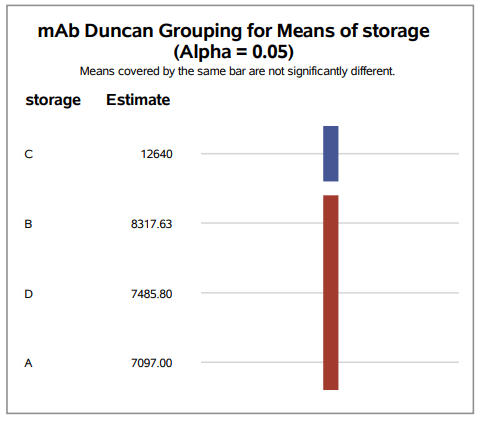 A Treatment - 1 day stored
B Treatment – 5 day stored
C Treatment – 10 day stored
D Treatment - 15 day stored
P < 0.05
Significant
16
Conclusion
Vaccination program was success (can apply for Cobb500 breeder farm)
layers are positive
Maternal antibody transfer more than 50%

Pre-incubation storage time period for Cobb 500 broilers.
If farms targeted to increased maternal antibody transfer level(ND) 
10 day stored in 18℃ T & 70% RH.
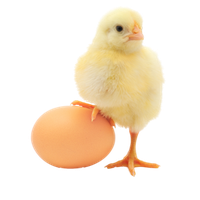 17
Recommendation
For future researchers:
To get a clear picture of the effect of antibody transfer rate on storage length, investigate how the maternal antibody transfer amount changes with day-to-day storage periods in suitable storage conditions (temperature & Relative Humidity).
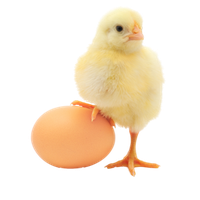 18
References
Decuypere, E. et al. (2001) ‘The day-old chick: A crucial hinge between breeders and broilers’, World’s Poultry Science Journal, 57(2), pp. 135–138. doi:10.1079/wps20010010
Ebeid, T.A. et al. (2017) ‘Influence of pre-storage incubation on hatchability traits, thyroid hormones, antioxidative status and immunity of newly hatched chicks at two chicken breeder flock ages’, Animal, 11(11), pp. 1966–1974. doi:10.1017/S1751731117000738.
Fasenko, G.M. et al. (2001) ‘Prestorage Incubation of Long-Term Stored Broiler Breeder Eggs : 1 . Effects on Hatchability’, Poultry Science, 80(10), pp. 1406–1411. doi:10.1093/ps/80.10.1406.
Gharaibeh, S. and Mahmoud, K. (2013) ‘Decay of maternal antibodies in broiler chickens’, Poultry Science, 92(9), pp. 2333–2336. doi:10.3382/ps.2013-03249.
Goliomytis, M., Tsipouzian, T. and Hager-Theodorides, A.L. (2015) ‘Effects of egg storage on hatchability, chick quality, performance and immunocompetence parameters of broiler chickens’, Poultry Science, 94(9), pp. 2257–2265. doi:10.3382/ps/pev200.
Hamal, K.R. et al. (2006) ‘Maternal antibody transfer from dams to their egg yolks, egg whites, and chicks in meat lines of chickens’, Poultry Science, 85(8), pp. 1364–1372. doi:10.1093/ps/85.8.1364
Kowalczyk, J. et al. (2019) ‘Field evaluation of maternal antibody transfer from breeder turkey hens to egg yolks, egg whites, and poults’, Poultry Science, 98(8), pp. 3150–3157. doi:10.3382/ps/pez126
Nilsson, E., Stålberg, J. and Larsson, A. (2012) ‘IgY stability in eggs stored at room temperature or at +4°C’, British Poultry Science, 53(1), pp. 42–46. doi:10.1080/00071668.2011.646951
Reform, P. (2012) ‘Pas Reform Academy’, pp. 16–17. Available at: www.pasreform.com
19
Acknowledgment
All the lecturers of the Faculty of Agricultural Sciences, Sabaragamuwa University of Sri Lanka.

The staff and labors of Hatchery of New Anthony Farm, Indolamulla.

Thanks to all for their valuable guidance and great support.
20
Thank You
21
Vaccination program for Cobb500 breeders
22
Interpret Biochek ELISA test
CV% guideline(‘Interpretation and Application of Results Manual’)
CV% = (Sd/Average)× 100
Vaccination Index
23
Calculations of S/P ratio
The S/P of a sample at a dilution of 1:500 and a titer are given by the following equation.
Log10 Titer = 1.0 * Log (S/P) + 3.52 
Antilog = Titer
Negative < 0.30 (s/p) 
Positive   > 0.35 (s/p)
GMT calculate (Geometric Mean Titer)
24
LITERATURE REVIEW
Effect of egg storage on broilers (Ross308) passive immunity parameters. 
(Goliomytis, Tsipouzian and Hager-Theodorides, 2015)
25
The pre-incubation storage period affected broiler chicks' immunity
Effect of egg storage time (EST) and pre-storage incubation (PSI) on chick immunoglobulin Y (IgY) in newly hatched chicks in Egyptian local strain chickens (Inshas) at 28 and 50weeks of age.(Ebeid et al., 2017)
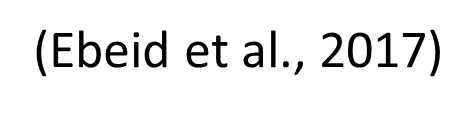 26
The pre-incubation period affects on layer chicks' immunity
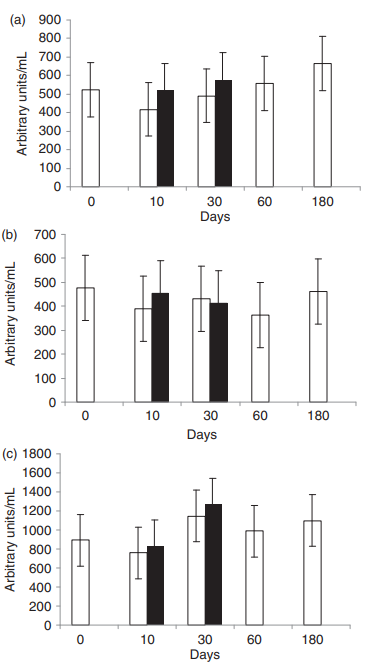 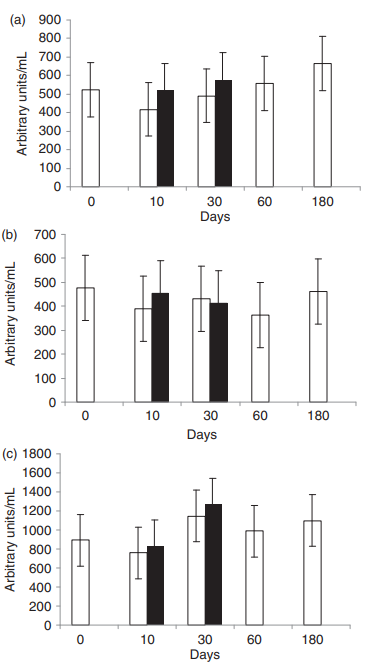 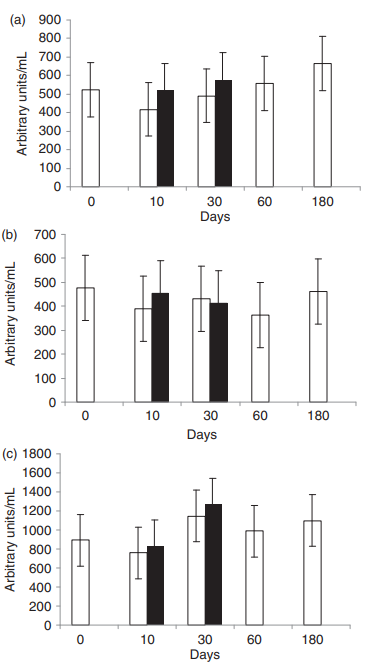 Antibody activity in IgY preparations from three hens A, B C. The storage time in days is on the x-axis.   Storage at room temperature,    storage at +4℃. Error bars represent ± 2 x mean of the standard deviations of duplicate samples for each hen.(Nilsson, Stålberg and Larsson, 2012)
27
Maternal Antibody transfer level depending on the age group of the parents and egg production
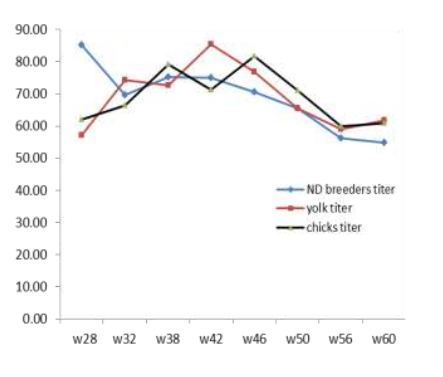 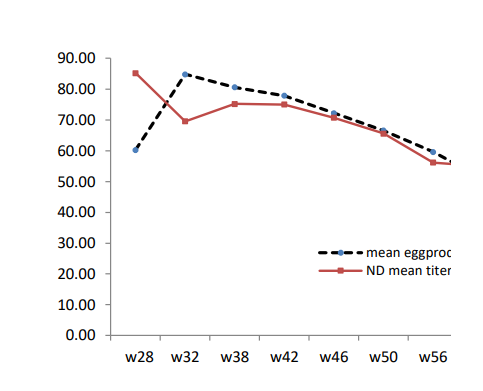 The relationship between means of ND antibody titer in breeders’ sera, egg yolk and hatched chicks.
(Al and Al, 2014)
The relationship between the mean of egg production and mean of ND antibody titer in breeders’ sera.(Al and Al, 2014)
(Bunchasak et al.,2005)
(Kowalczyk et al., 2019)
28